Vase zoomorphe
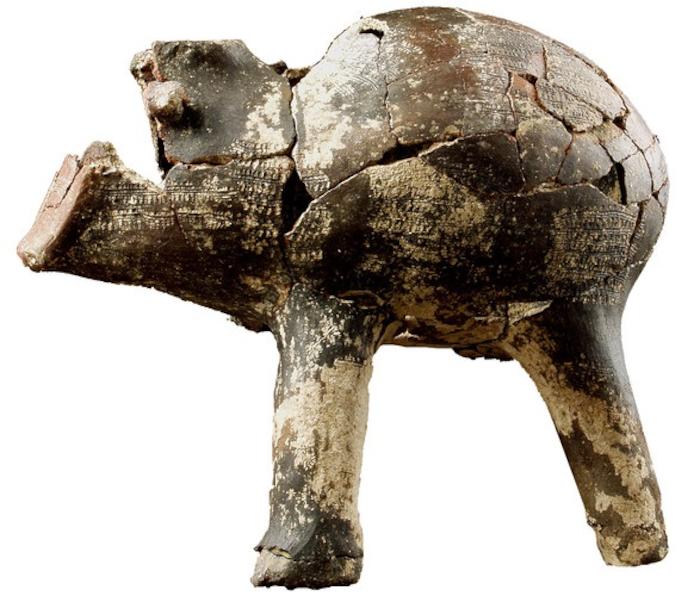 Commune de découverte : Le Val d'Hazey
Lieu-dit : «La Chartreuse»

Où le trouver ? 
Evreux (27) Musée d’Art, Histoire et Archéologie
27000 Evreux
 
Domaine : Sculpture
Période chronologique : 3| Néolithique [- 5500 / - 2200]
Dimensions : 
H. 30 cm L. 30 cm l 19 cm
© Hervé Paitier, Inrap
Description :
En forme de taureau et décoré au peigne, le vase est conservé quasiment en entier : le corps, deux pattes, une tête marquée d’une ouverture à son sommet. Quelques manques sont à noter : le sexe, la queue, les deux pattes du flanc gauche et les cornes.